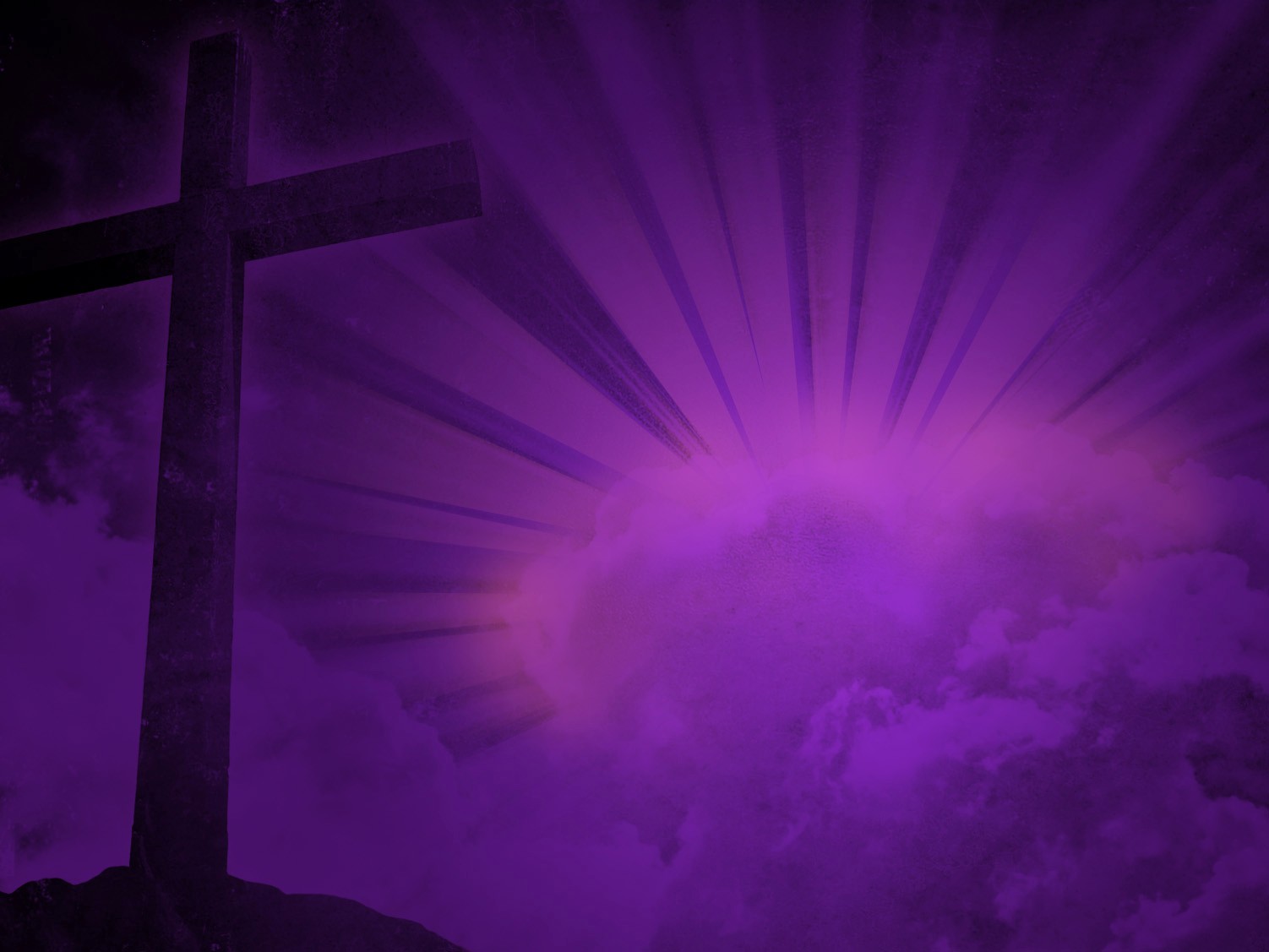 Homecrest Presbyterian ChurchWorship of the Lord’s DayMarch 12th, 20172nd Sunday in Lent
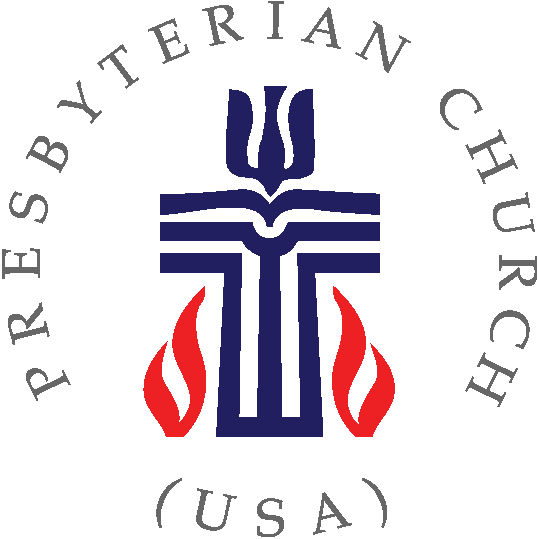 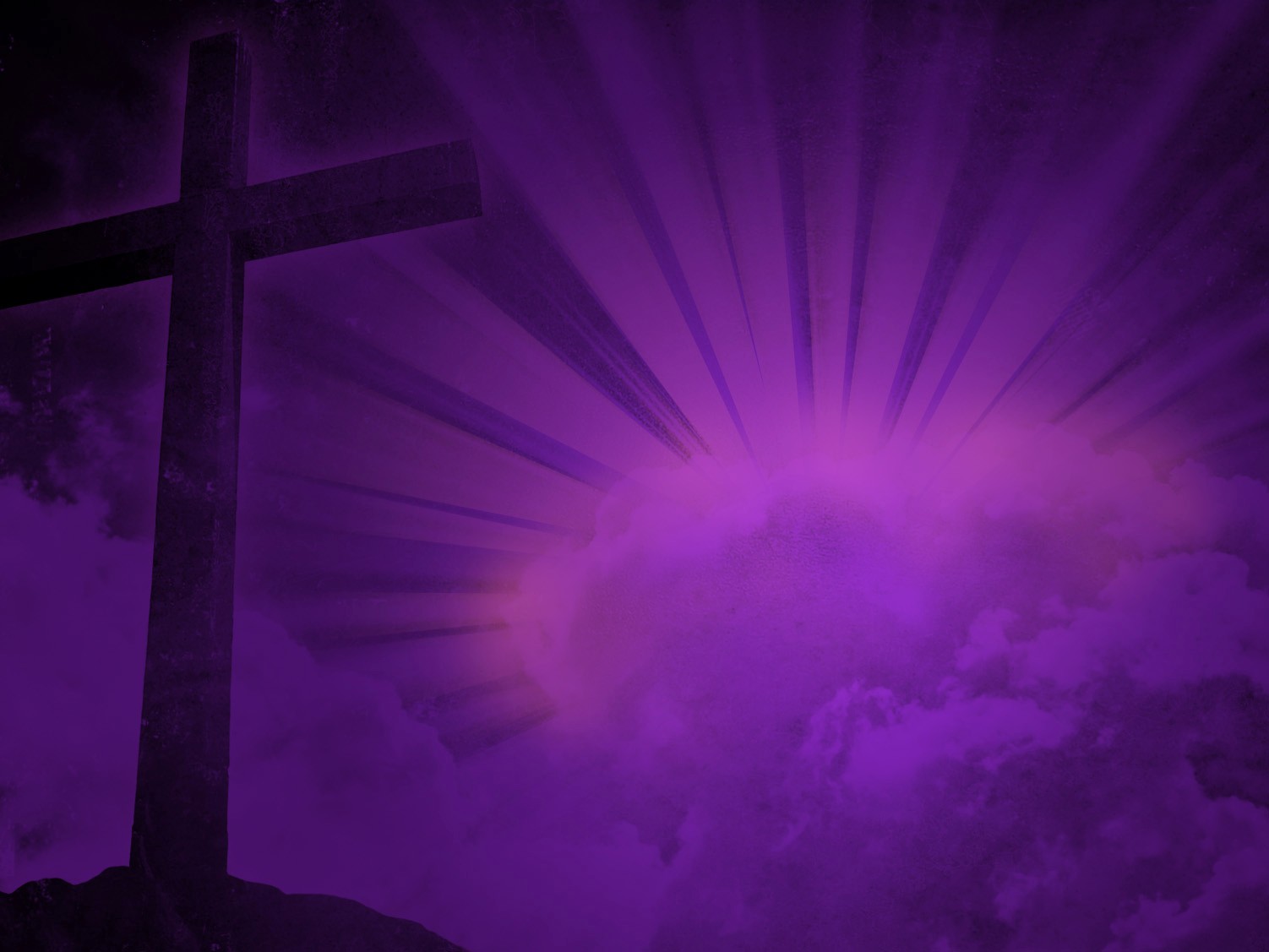 Gathering Around the WORDCall to Worship (Psalm 121:1, 5, 8)
From where will our help come?  
	Our help comes from the Lord, 
	who made heaven and earth.
Who is our keeper?  
	The Lord is our keeper, by day and by night.
How low will God protect us? 
	God will keep our going out and our coming 	in from this time on and forevermore.
Come and let us worship God in this Holy place and in this Holy time.
Gathering Hymn# 12 “Immortal, Invisible, God Only Wise”
Immortal, invisible, God only wise,in light inaccessible 
hid from our eyes,most blessed, most glorious, 
the Ancient of Days,almighty, victorious, 
thy great name we praise.
Gathering Hymn# 12 “Immortal, Invisible, God Only Wise”
Unresting, unhasting, 
and silent as light, nor wanting, nor wasting, 
thou rulest in might:thy justice, like mountains 
high soaring above;thy clouds, which are fountains 
of goodness and love.
Gathering Hymn# 12 “Immortal, Invisible, God Only Wise”
To all, life thou givest, 
to both great and small.In all life thou livest, 
the true life of all.We blossom and flourish 
like leaves on the tree,then wither and perish; 
but naught changeth thee.
Gathering Hymn# 12 “Immortal, Invisible, God Only Wise”
Thou reignest in glory; 
thou dwellest in light.Thine angels adore thee, 
all veiling their sight.All praise we would render; 
O help us to see'tis only the splendor 
of light hideth thee!
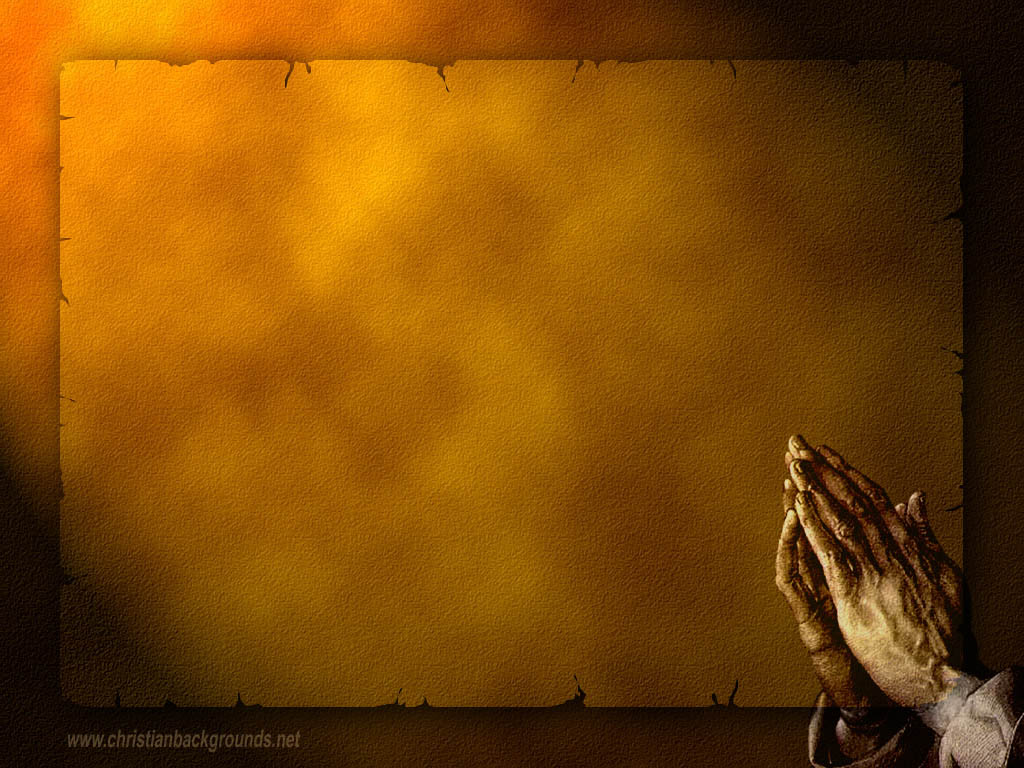 Gathering Around the WORDCall to Confession We cannot earn God’s grace or favor.  It comes to us, not as something owed, but as a gift freely given to us.  Confident in God’s love for us, even when we are ungodly, let us confess our sins in faith before God and our neighbors.
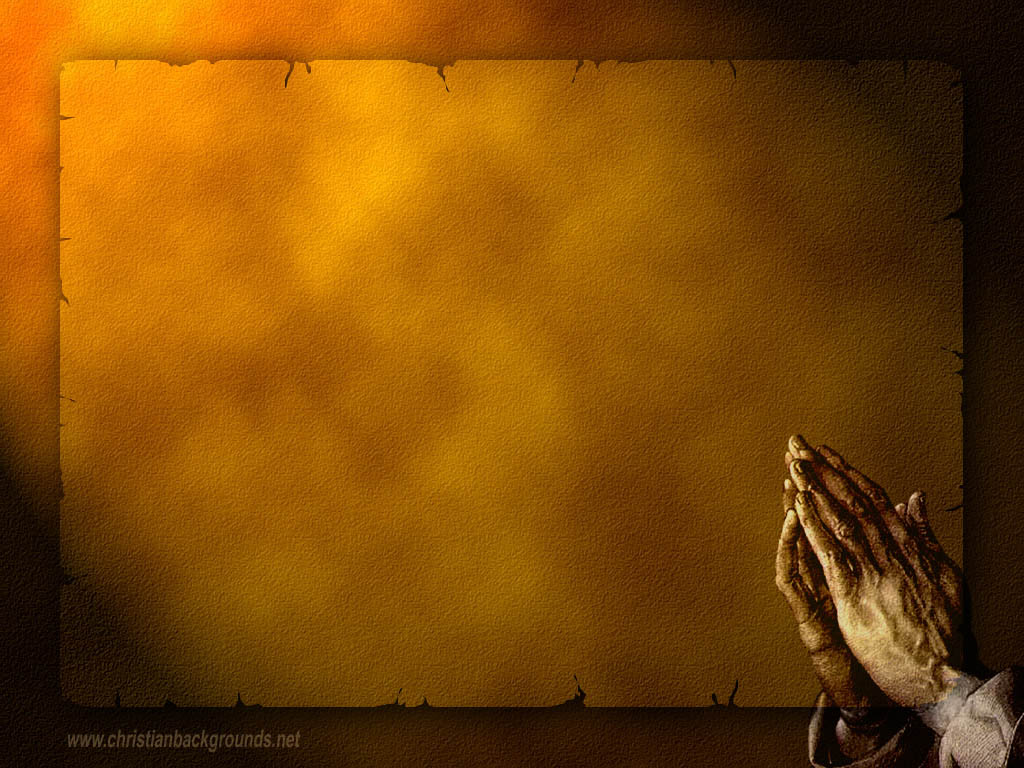 Gathering Around the WORDPrayer of Confession (in unison) Lord, you know who we are.  You know everything we have done.  We thirst for things that will never satisfy us.  We commit ourselves to things that will never last.  We worship things that will never bring salvation.  Still, we offer us the gift of living water.  Still, you offer us the gift of eternal life.  Forgive us, O Lord, and give us this living water, so that we may never thirst again.  Amen.
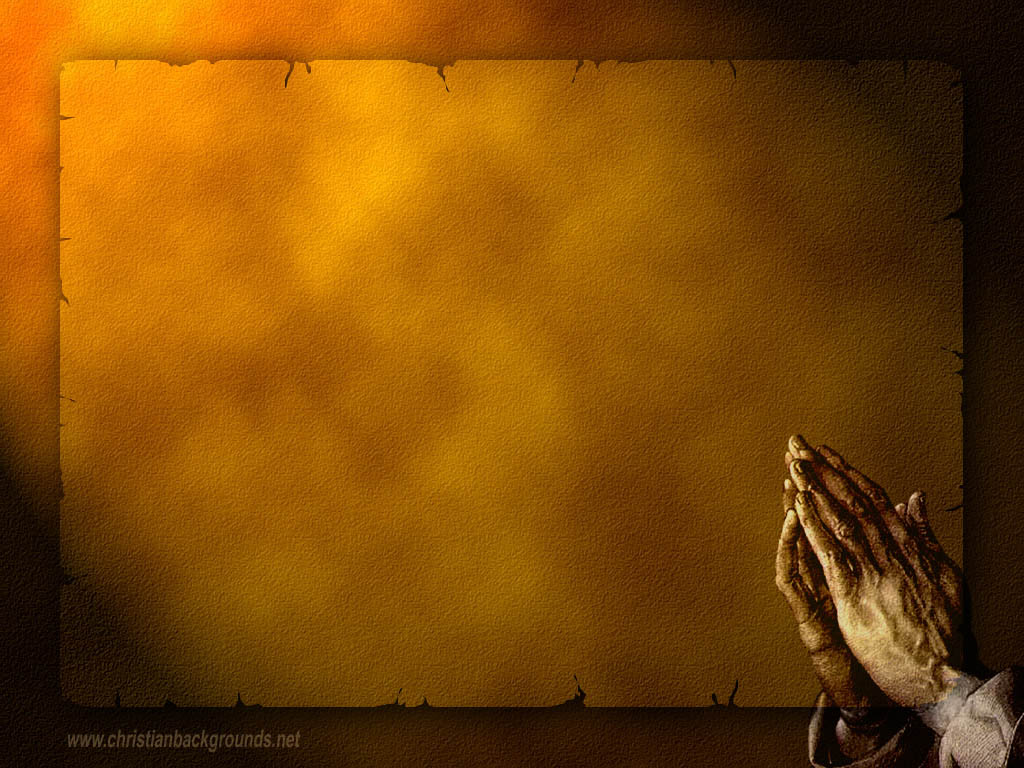 Gathering Around the WORDDeclaration of Forgiveness (John 3:16-17)"For God so loved the world that he gave his only Son, so that everyone who believes in him may not perish but may have eternal life.  Indeed, God did not send the Son into the world to condemn the world, but in order that the world might be saved through him.”  Believe the Good News, in Jesus Christ we are forgiven. Thanks be to God, Amen
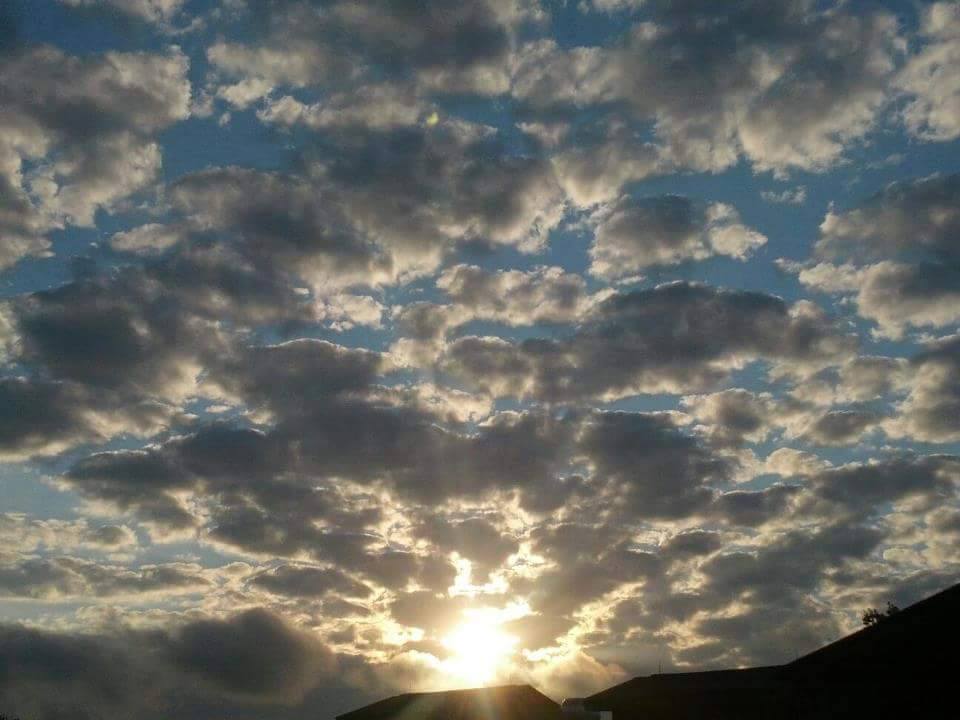 Gathering Around the WORDGloria Patri
Glory be to the Father 
and to the Son and to the Holy Ghost;
As it was in the beginning, 
is now, and ever shall be, 
world without end. Amen, Amen.
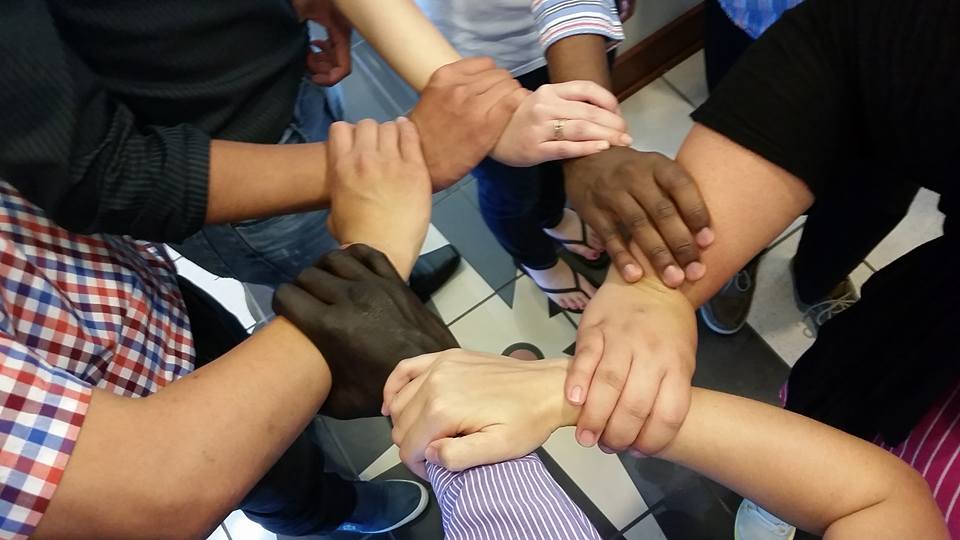 Gathering Around the WORDPassing of the Peace of Christ
Beloved, let us love one another, because love is from God; everyone who loves is born of God and knows God.  Whoever does not love does not know God, for God is love.  Sisters and Brothers, let us pass the peace of Christ and the love of God with one another. (I John 4:7-8)
Proclaiming the WORDMessage to the Youth/Prayer of Illumination
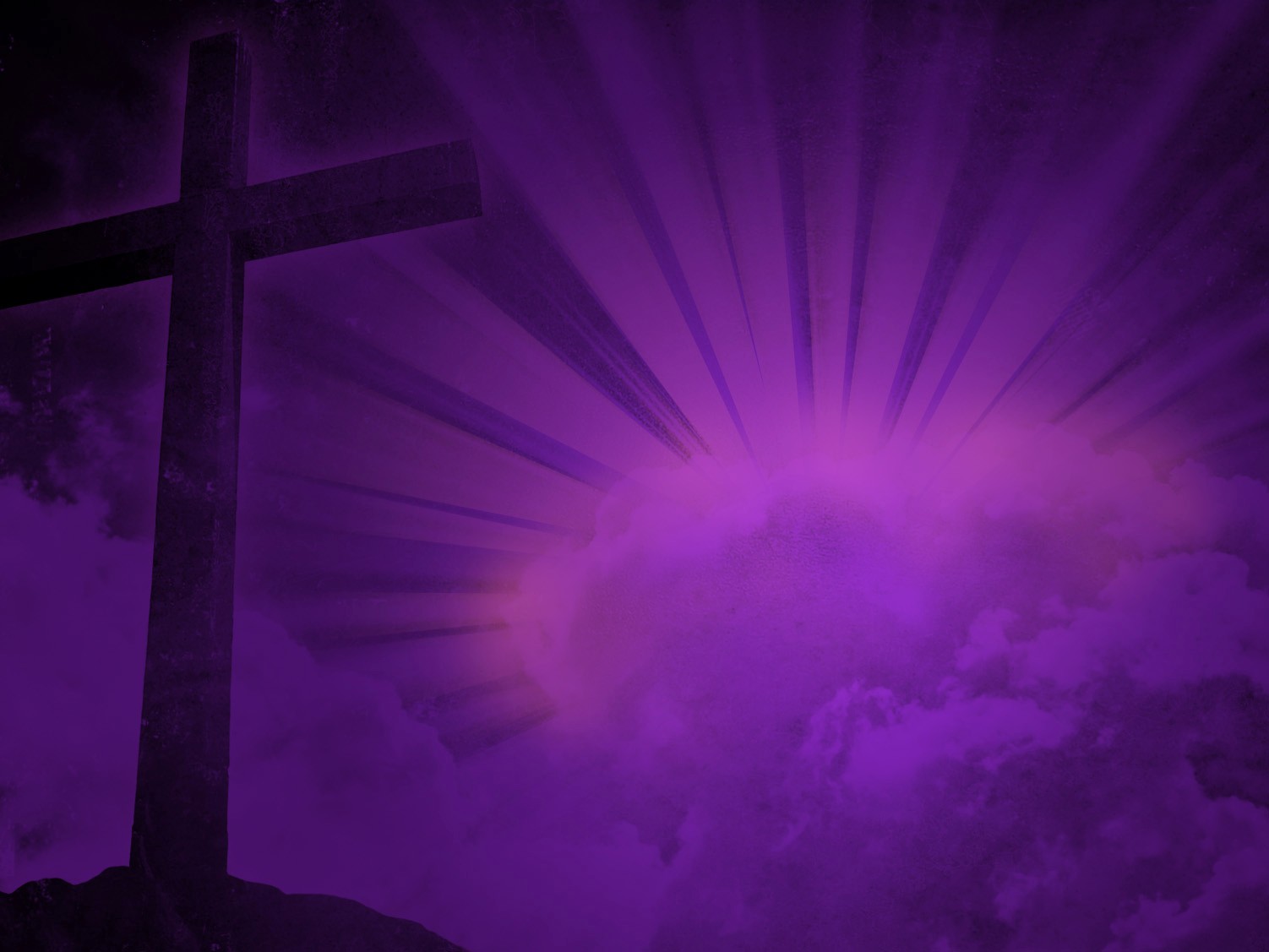 Proclaiming the WORD Scripture Reading – John 3:1-17
Now there was a Pharisee named Nicodemus, a leader of the Jews.  2 He came to Jesus by night and said to him, "Rabbi, we know that you are a teacher who has come from God; for no one can do these signs that you do apart from the presence of God."  3 Jesus answered him, "Very truly, I tell you, no one can see the kingdom of God without being born from above."  4 Nicodemus said to him, "How can anyone be born after having grown old? Can one enter a second time into the mother's womb and be born?"
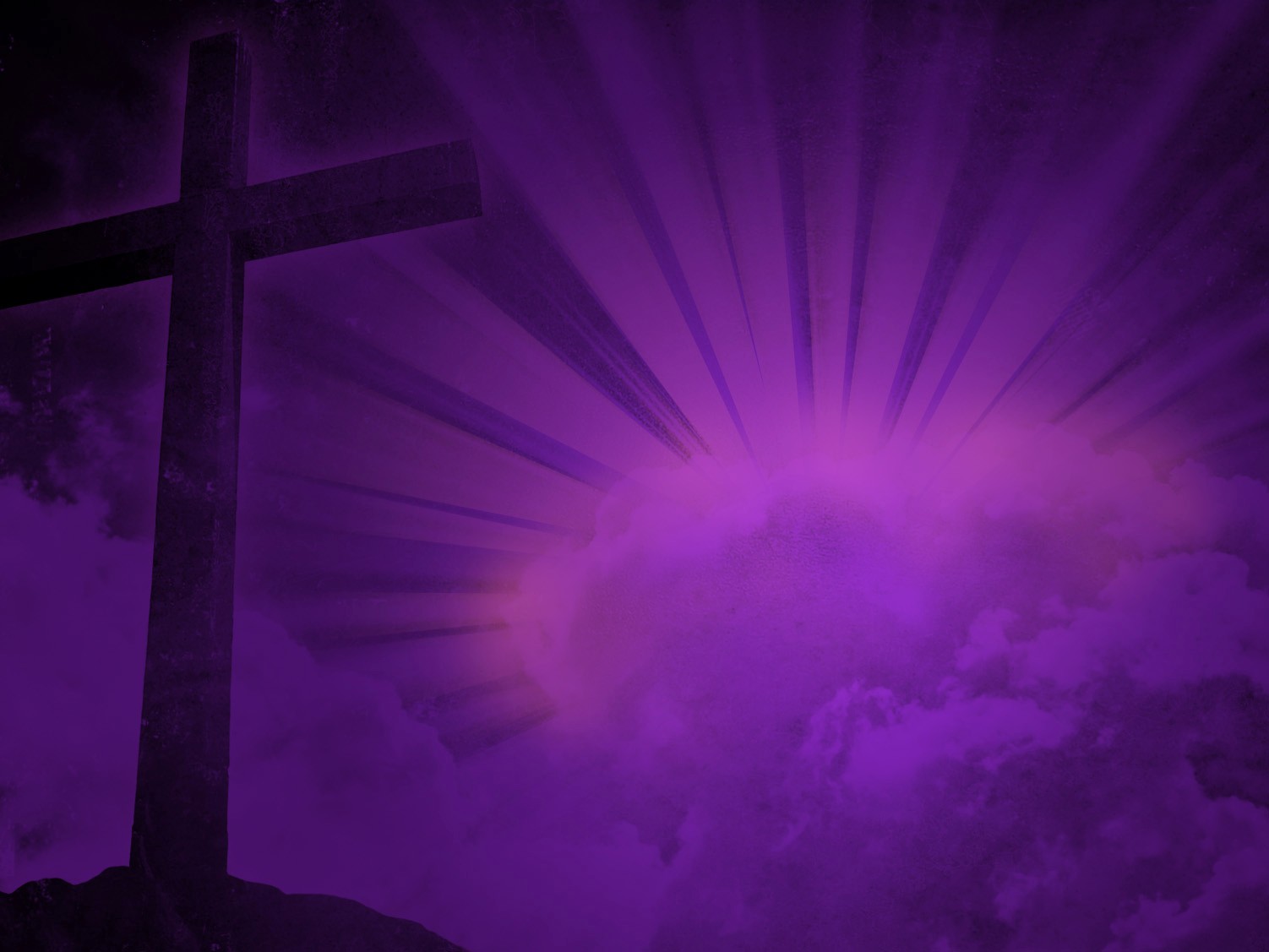 Proclaiming the WORD Scripture Reading – John 3:1-17
5 Jesus answered, "Very truly, I tell you, no one can enter the kingdom of God without being born of water and Spirit.  6 What is born of the flesh is flesh, and what is born of the Spirit is spirit.  7 Do not be astonished that I said to you, 'You must be born from above.'  8 The wind blows where it chooses, and you hear the sound of it, but you do not know where it comes from or where it goes. So it is with everyone who is born of the Spirit."  9 Nicodemus said to him, "How can these things be?"  10 Jesus answered him, "Are you a teacher of Israel, and yet you do not understand these things?
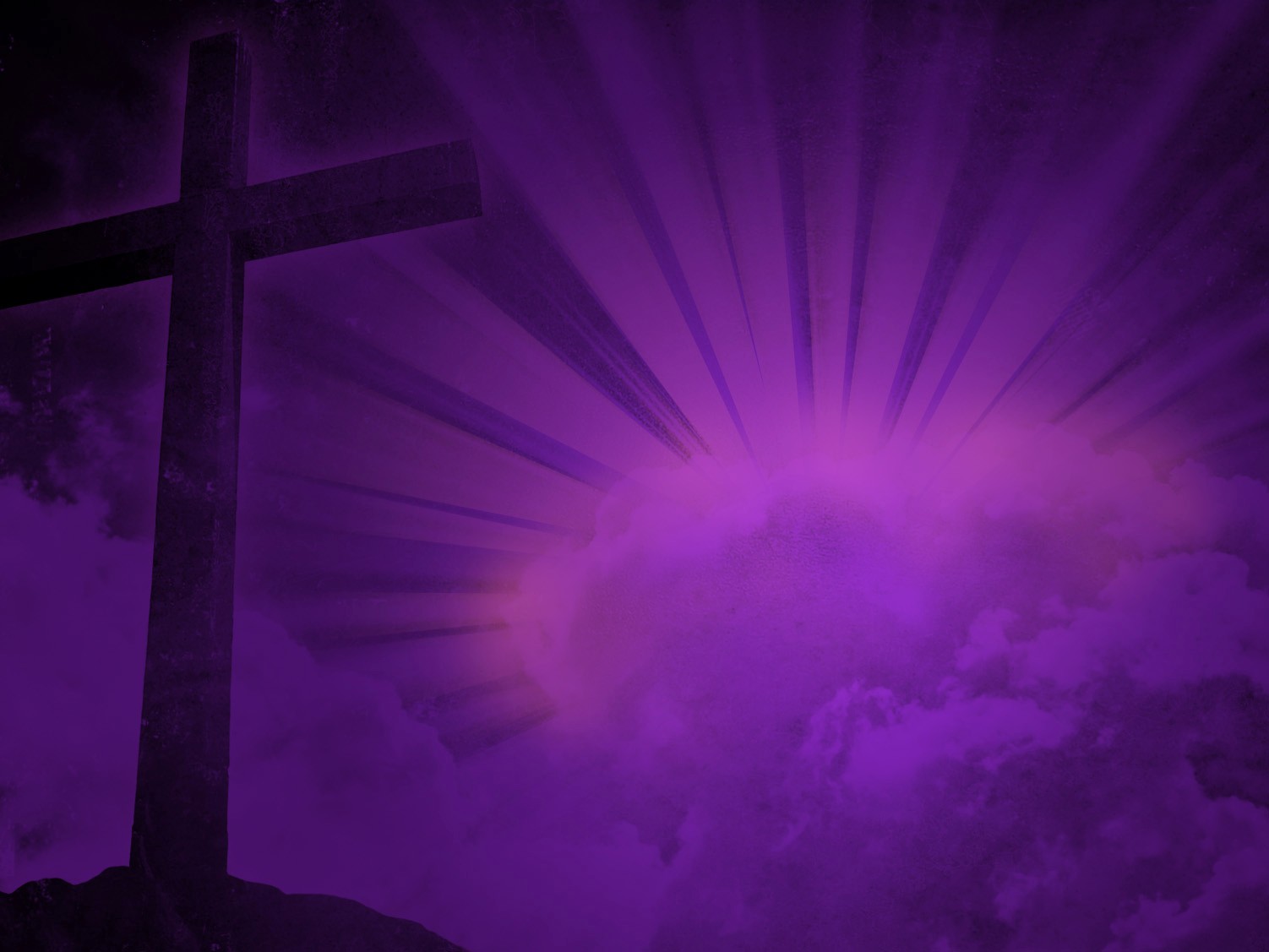 Proclaiming the WORD Scripture Reading – John 3:1-17
11 "Very truly, I tell you, we speak of what we know and testify to what we have seen; yet you do not receive our testimony.  12 If I have told you about earthly things and you do not believe, how can you believe if I tell you about heavenly things?  13 No one has ascended into heaven except the one who descended from heaven, the Son of Man.  14 And just as Moses lifted up the serpent in the wilderness, so must the Son of Man be lifted up,  15 that whoever believes in him may have eternal life.
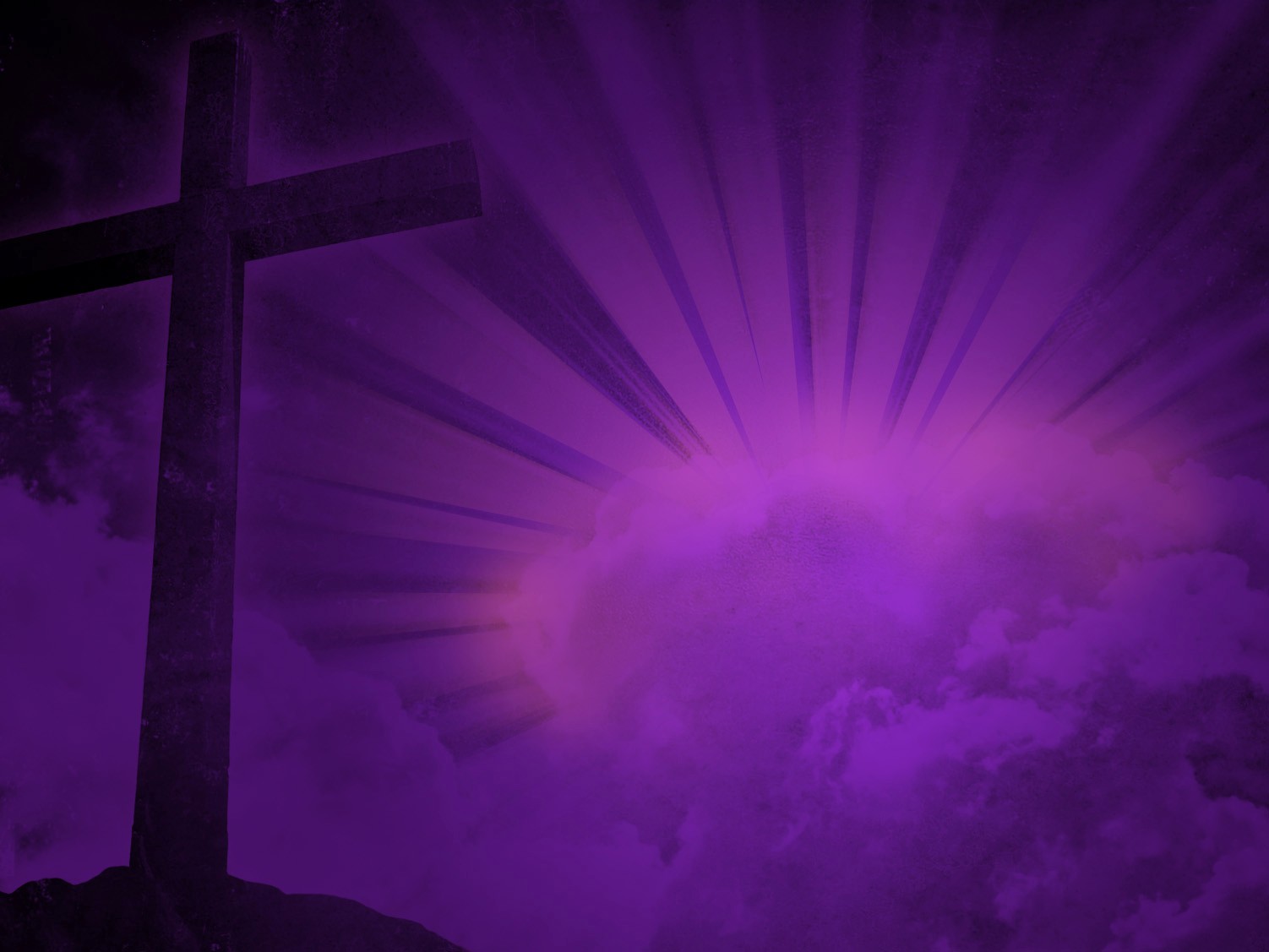 Proclaiming the WORD Scripture Reading – John 3:1-17
16 "For God so loved the world that he gave his only Son, so that everyone who believes in him may not perish but may have eternal life.  17 "Indeed, God did not send the Son into the world to condemn the world, but in order that the world might be saved through him.
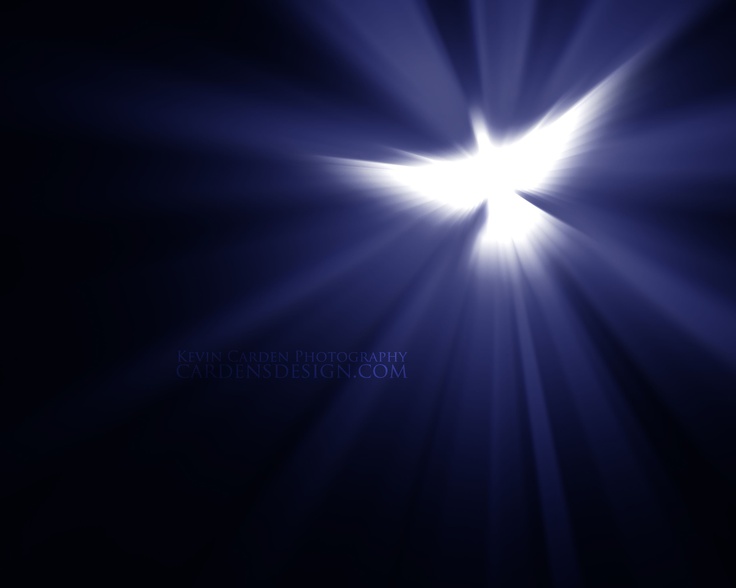 Proclaiming the WORD(John 3:1-17)
Born of the Spirit
Responding Hymn# 462 “I Love to Tell the Story”
I love to tell the story 
of unseen things above,of Jesus and his glory, 
of Jesus and his love.I love to tell the story, 
because I know 'tis true;it satisfies my longings 
as nothing else could do.
Responding Hymn# 462 “I Love to Tell the Story”
I love to tell the story; 
‘twill be my theme in gloryto tell the old, old story 
of Jesus and his love.
Responding Hymn# 462 “I Love to Tell the Story”
I love to tell the story;'tis pleasant to repeatwhat seems, each time I tell it,more wonderfully sweet!I love to tell the story,for some have never heard the message of salvation from God’s own holy Word.
Responding Hymn# 462 “I Love to Tell the Story”
I love to tell the story; 
‘twill be my theme in gloryto tell the old, old story 
of Jesus and his love.
Responding Hymn# 462 “I Love to Tell the Story”
I love to tell the story,for those who know it bestseem hungering and thirstingto hear it, like the rest.And when, in scenes of glory, I sing the new, new song,'twill be the old, old storythat I have loved so long.
Responding Hymn# 462 “I Love to Tell the Story”
I love to tell the story; 
‘twill be my theme in gloryto tell the old, old story 
of Jesus and his love.
Responding to the WORD
Affirmation of Faith – 
Presbyterian Church (USA)’s  
A Brief Statement of Faith   Sections 1-2
In life and in death we belong to God.Through the grace of our Lord Jesus Christ,the love of God, and the communion 
of the Holy Spirit,
we trust in the one triune God, 
the Holy One of Israel, 
whom alone we worship and serve.
Responding to the WORD
Affirmation of Faith – 
Presbyterian Church (USA)’s  
A Brief Statement of Faith   Sections 1-2
We trust in Jesus Christ,Fully human, fully God.Jesus proclaimed the reign of God:preaching good news to the poorand release to the captives,teaching by word and deedand blessing the children, healing the sickand binding up the brokenhearted,eating with outcasts, forgiving sinners,and calling all to repent and believe the gospel.
Responding to the WORD
Affirmation of Faith – 
Presbyterian Church (USA)’s  
A Brief Statement of Faith   Sections 1-2
Unjustly condemned for blasphemy and sedition,Jesus was crucified, suffering the depths of human pain and giving his life for the sins of the world.
God raised this Jesus from the dead,vindicating his sinless life,breaking the power of sin and evil,delivering us from death to life eternal.
Bearing and Following the WORD into the WorldAnnouncements & 
Sharing of Joys and Concerns
The afternoon Bible Study Group will resume downstairs in the basement today, at 12:30pm.  We are currently studying a new series on “365 Days with John Calvin” edited by Joel R. Beeke in commemoration of the 500th Anniversary of the Protestant Reformation this year.

The Women's Group meets on every Wednesdays at 7:30pm over at the Manse (2048 E 14th Street).  They are currently studying Gospel of Mark.  For more information, please see Margaret and Cara.
Bearing and Following the WORD into the WorldAnnouncements & 
Sharing of Joys and Concerns
Our Annual St. Patrick’s Day Dinner will be this coming Saturday, 3/18 6pm For tickets, please see Paul.
 
Lenten Breakfast will be scheduled for three consecutive Sundays, March 26th, April 2nd, and April 9th.
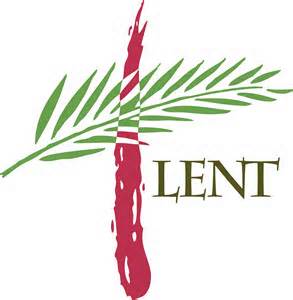 Bearing and Following the WORD into the WorldAnnouncements & 
Sharing of Joys and Concerns
We will be visiting and distributing Palm Crosses at the nursing home on Palm Sunday, 4/9 after service.  We will be making these crosses on Saturday, 4/8.  
 
Good Friday Worship Service, 4/14 7pm.  We will be joint by Sheepshead Bay Resurrection once again this year.
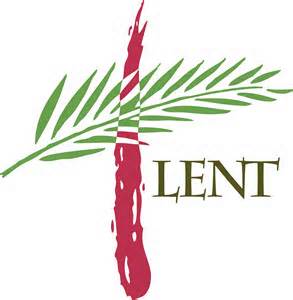 Bearing and Following the WORD into the WorldPrayer of the People & The Lord’s Prayer
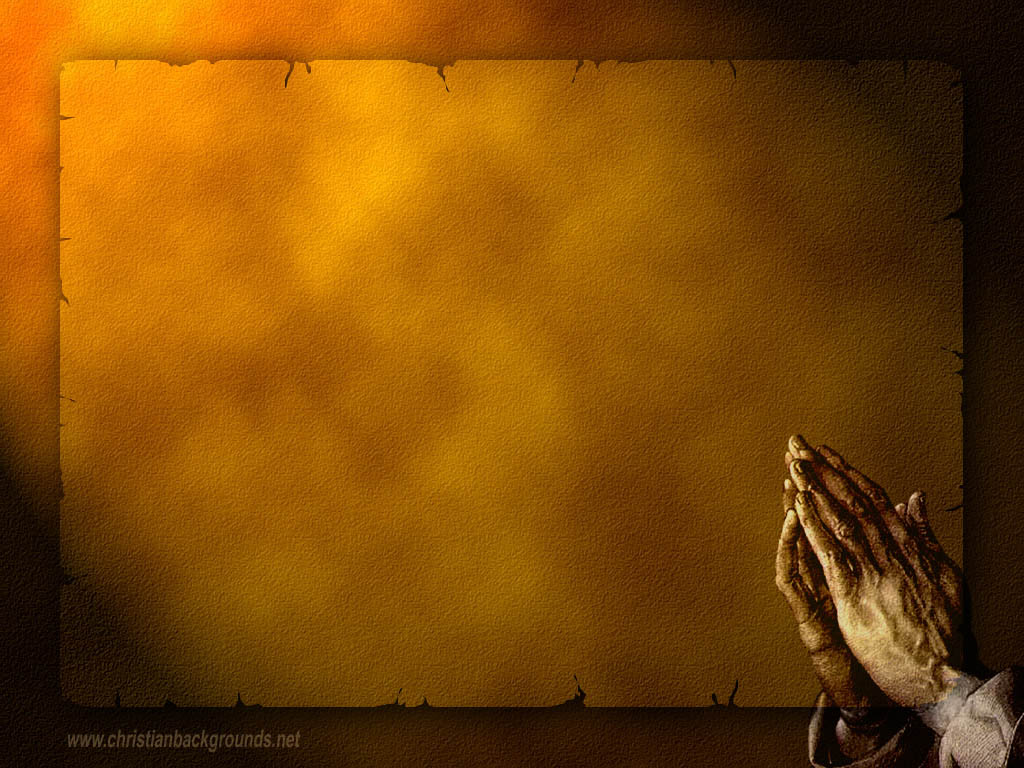 Our Father, who art in heaven. 
		Halloweth be thy name.
		Thy Kingdom come; Thy will be done
		On earth as it is in heaven.
		Give us this day our daily bread.
		Forgive us our debts; as we forgive our debtors.
		Lead us not into temptations, but deliver us from evil.
		For Thine is the Kingdom, the Power, and the Glory forever. 			Amen.
Bearing and Following the WORD into the WorldOffering of our Gifts and our Lives
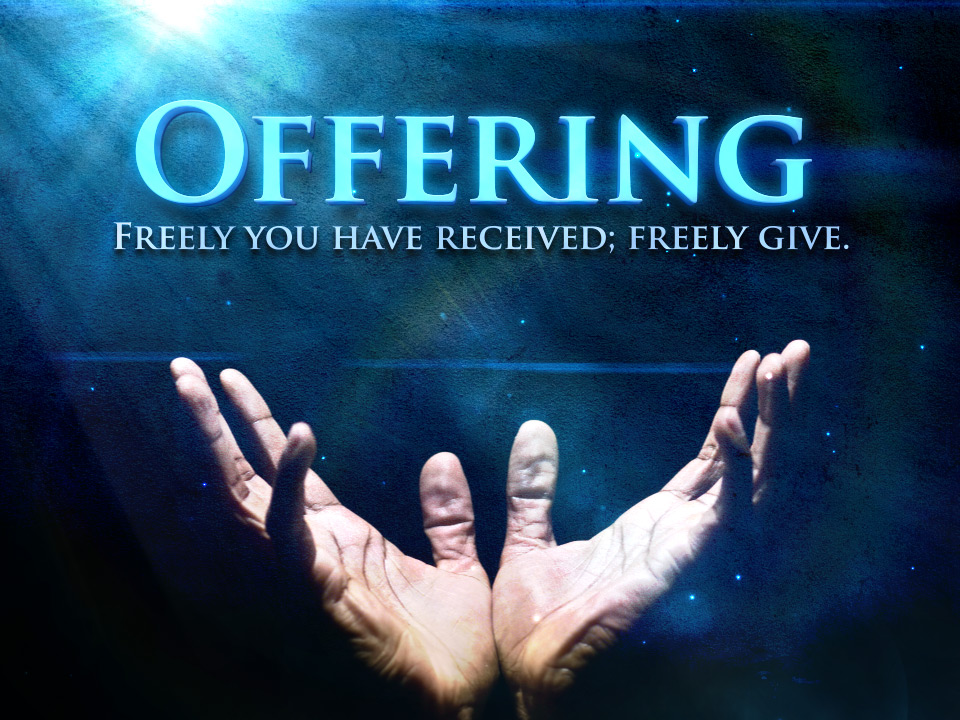 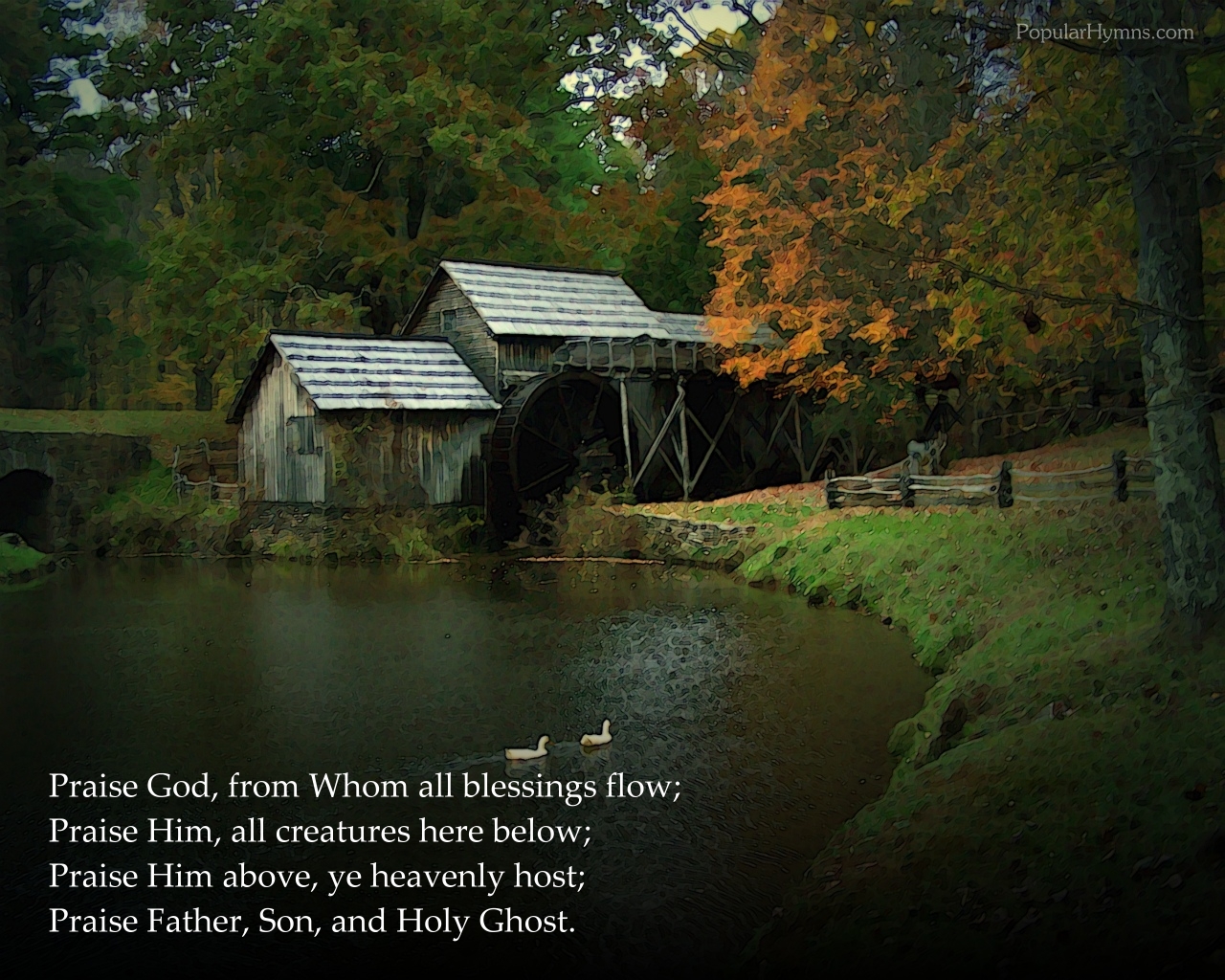 Bearing and Following the WORD into the WorldDoxology and Offertory Prayer
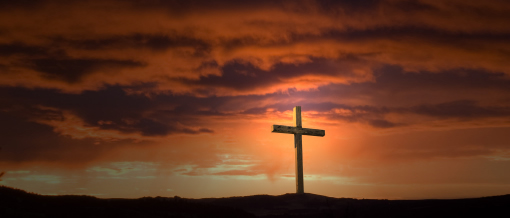 Sending Hymn# 167 “Forty Days and Forty Nights”
Forty days and forty nightsyou were fasting in the wild; forty days and forty nightstempted, and yet undefiled.
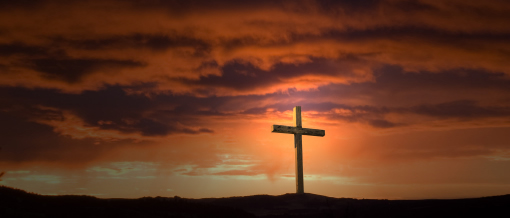 Sending Hymn# 167 “Forty Days and Forty Nights”
Shall not we your sorrow shareand from worldly joys abstain,fasting with unceasing prayer,strong with you to suffer pain?
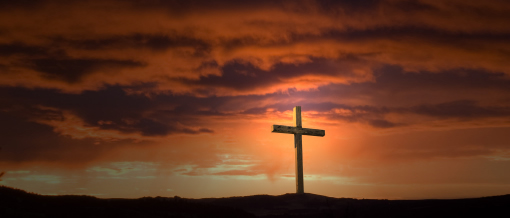 Sending Hymn# 167 “Forty Days and Forty Nights”
Then if Satan on us press,flesh or spirit to assail,victor in the wilderness,grant that we not faint nor fail!
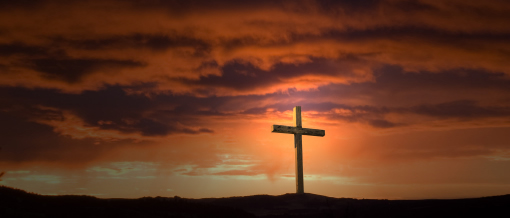 Sending Hymn# 167 “Forty Days and Forty Nights”
So shall we have peace divine:holier gladness ours shall be;round us, too, shall angels shine,such as served you faithfully.
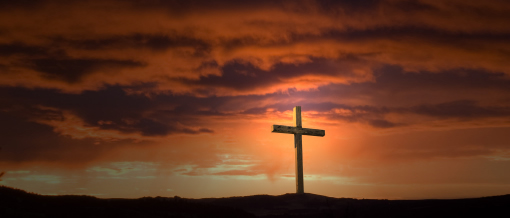 Sending Hymn# 167 “Forty Days and Forty Nights”
Keep, O keep us, Savior dear,ever constant by your side, that with you we may appearat the eternal Eastertide.
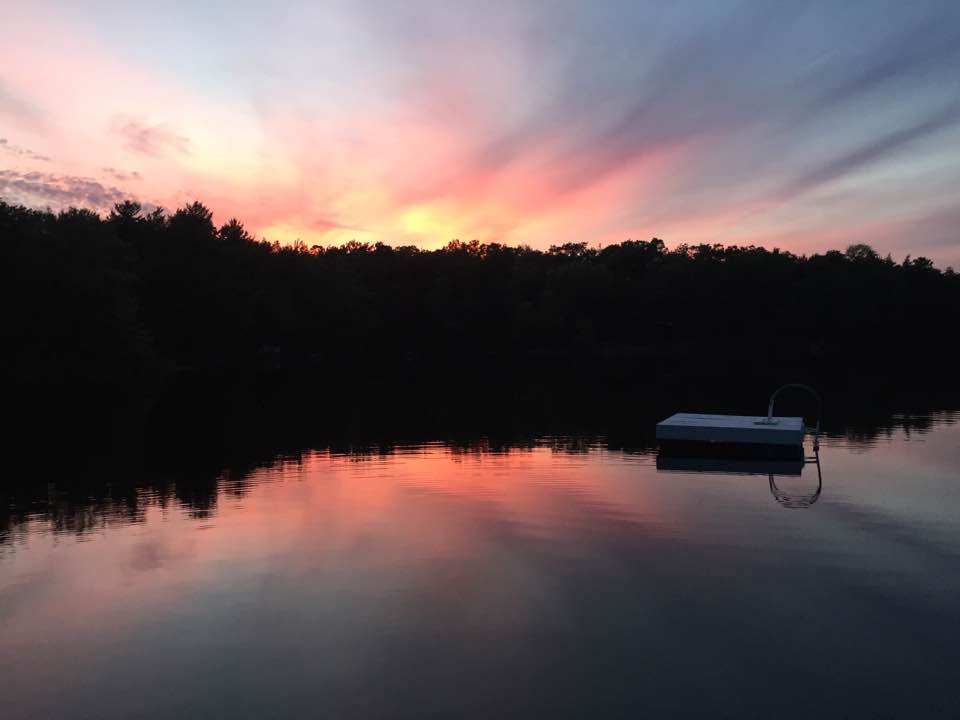 Bearing and Following the WORD into the WorldThe Charge and Benediction
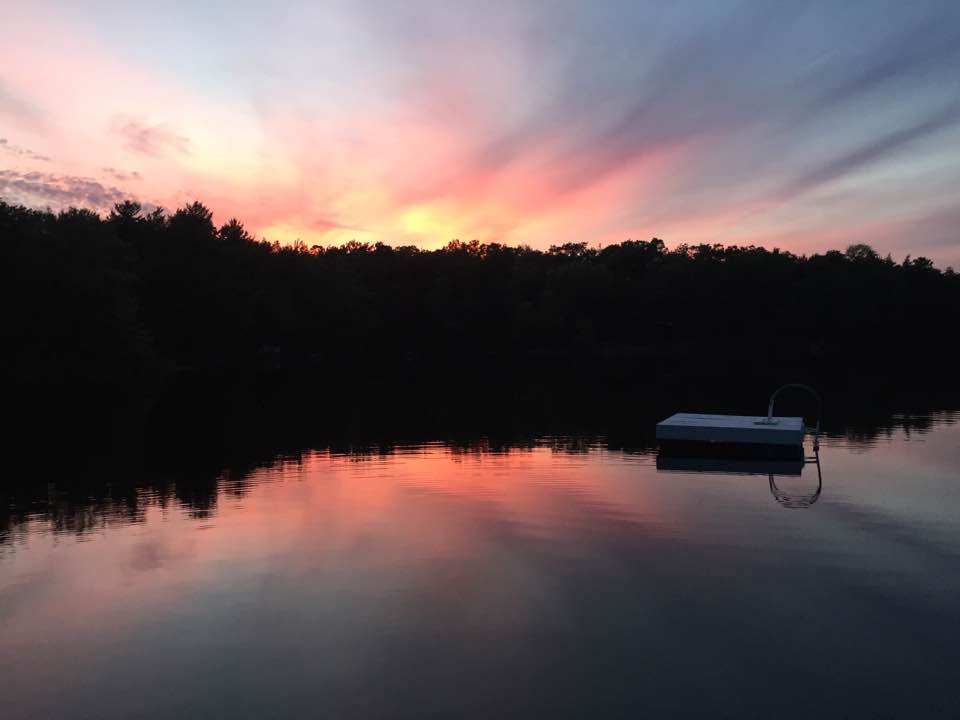 Bearing and Following the WORD into the WorldBenediction Response
# 547 “Go, My Children, with My Blessing”
(Stanza 1) 
Go, my children, with my blessing, never alone. 
Waking, sleeping, I am with you, you are my own.In my love’s baptismal river 
I have made you mine forever. 
Go, my children, with my blessing, you are my own.
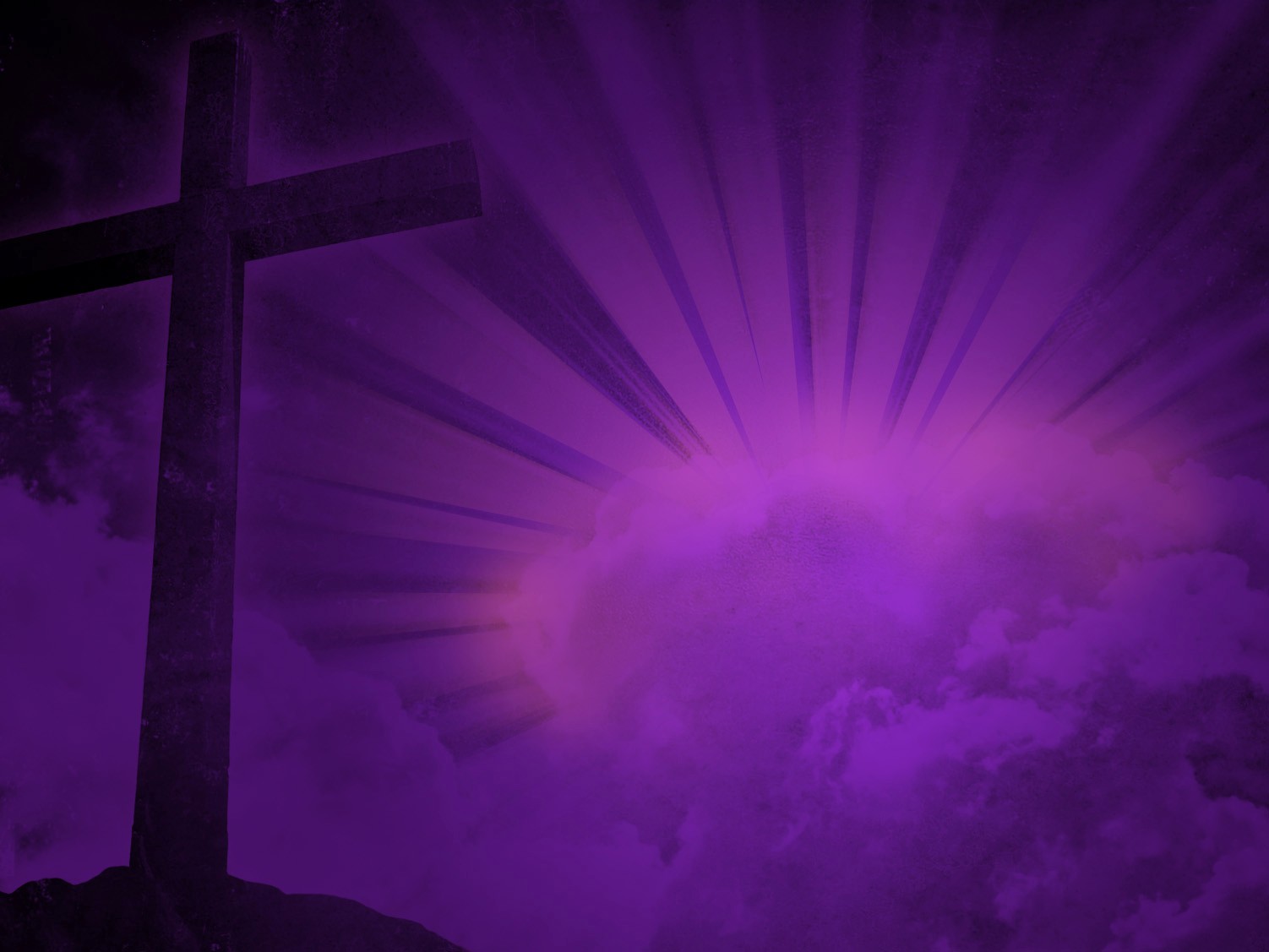 Homecrest Presbyterian ChurchWorship of the Lord’s DayMarch 12th, 20172nd Sunday in Lent
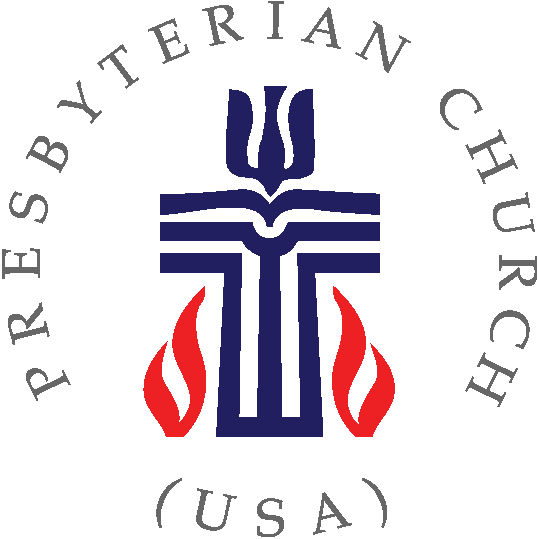